Connecticut CoreCurricula for High SchoolsGeometry
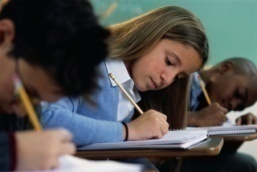 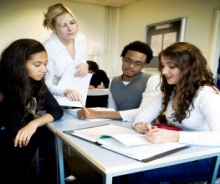 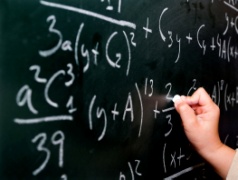 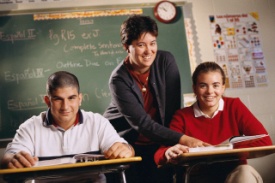 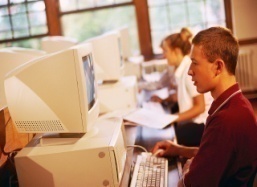 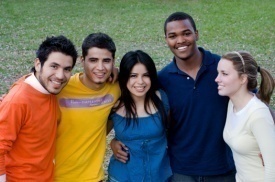 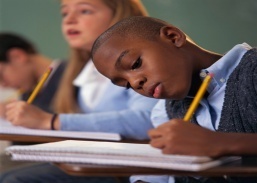 Connecticut Core Geometry: Key Features
Follows structure of Algebra 1:  Unit/Investigation/Activity
Transformational approach as specified in Common Core
Use of a variety of tools: compass/staightedge, coordinates, software (including Geogebra)
In general, students will first discover properties using drawings, manipulatives, and/or software before writing a formal proof.
Variable scaffolding on proofs to meet needs of diverse students.
Unit 1: Transformations and Coordinates*
Investigations:

The Pythagorean Theorem and the Distance Formula
Vectors and Translations
Angles and Rotations
Reflections
Composition of Transformations
Symmetry
Properties of Isometries
Unit 2: Congruence, Constructions and Proof
Investigations:

Identifying Congruent Figures
Congruent Triangles: SAS and ASA
Isosceles Triangles
Congruent Triangles: SSS
Vertical Angles and Parallel Lines
The Construction Game
Proving That Constructions Work
Unit 3: Polygons
Investigations:

Sums of Interior Angles
Inequalities in Triangles
Proving Lines Parallel
Regular Polygons
Properties of Quadrilaterals with Synthetic Proof
Properties of Quadrilaterals with Coordinate Proof
Introduction to Tessellations
Unit 4: Similarity and Trigonometry
Investigations:

Properties of Dilations
Similarity
Proving that Triangles are Similar
Parallel Lines in Triangles
Similarity in Right Triangles
Right Triangle Trigonometry
Special Right Triangles
Unit 5: Circle and Other Conics
Investigations:

Circles in the Coordinate Plane
Central Angles and Arcs
Radii and Chords
Tangents to Circles
Angle Bisectors
Inscribed Angles and Cyclic Quadrilaterals
Parabolas
(+ STEM intending) Ellipses and Hyperbolas
Unit 6: Three Dimensional Geometry
Investigations:

Polygons and Polyhedra
Nets and Surface Area
Volume
Cross Sections and Solids of Revolution
Spheres
Geometry on the Sphere
Size and Shape in the Real World
Unit 7: Applications of Probability
Investigations:

Sample Spaces
Theoretical and Experimental Probability
Independence of Events and the Multiplication Principle
Conditional Probability
Interpreting Two-Way Frequency Tables
Using Probability to Make Decisions
Geometric Probability
Unit 8:  Additional Topics
Topics for Teachers to present as special lessons or for students to explore as special projects.

Border Patterns
Further Investigation of Tessellations
The Golden Ratio
The History of Pi
Pythagorean Triples
The Fourth Dimension
Non-Euclidean Geometry
Fractals
Topology
... more will be added.

Beyond the Common Core:  Each state is expected to tailor 15% of its curriculum to its own needs. These topics constitute our 15%.